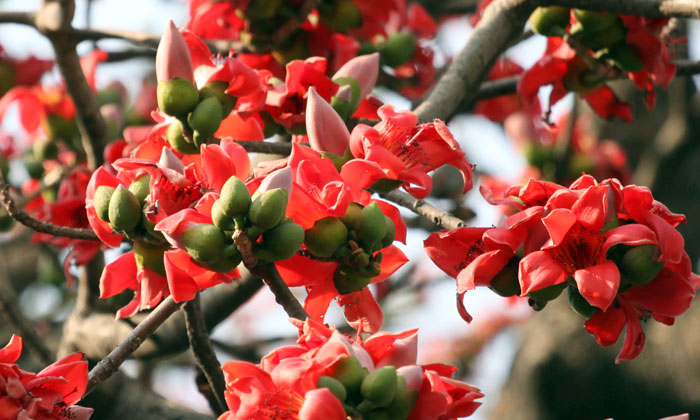 সবাইকে স্বাগতম
পরিচিতি
খন্দকার মোঃ আব্দুল্যাহ  আল মামুন
সহকারি শিক্ষক 
বিন্দুবাসিনী সরকারি বালিকা উচ্চ বিদ্যালয়  টাঙ্গাইল।  
 মোবাইল ফোন-০১৫৫২-৪৩৭১৫৩ 
ইমেইল- al_mamun1972@yahoo.com
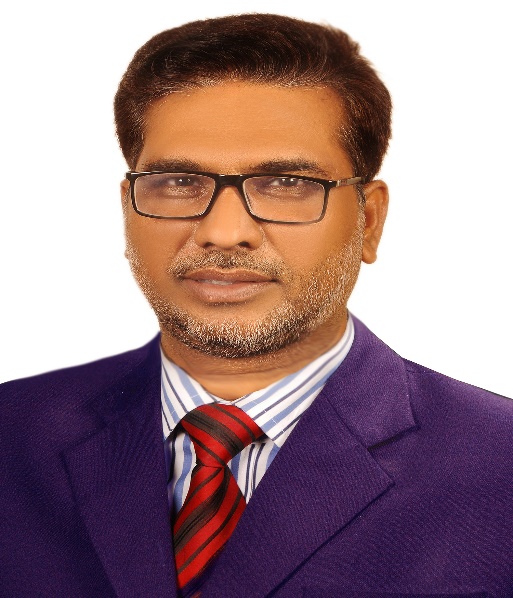 শ্রেণি: অষ্টম
বিষয়: তথ্য ও যোগাযোগ প্রযুক্তি
অধ্যায়-৩
তথ্য ও যোগাযোগ প্রযুক্তির নিরাপদ ও নৈতিক ব্যবহার 
পাঠ- ১৬, ১৭  ও ১৮
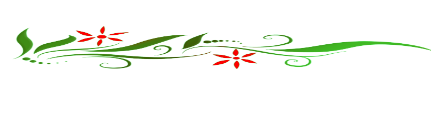 ছবিগুলো লক্ষ্য কর........
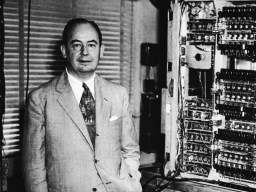 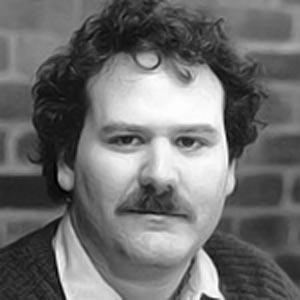 জন ভন নিউম্যান
ফ্রেডরিক  বি কোহেন
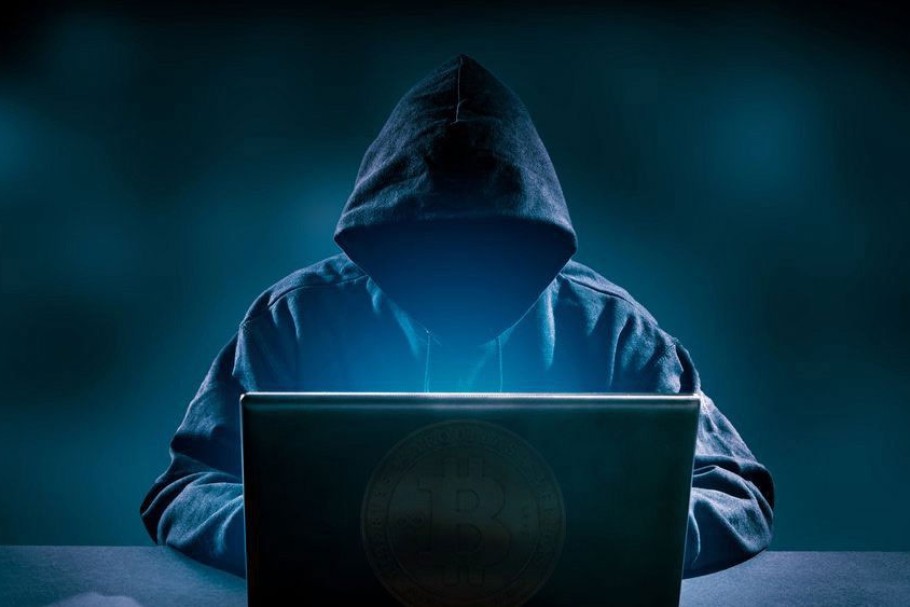 হ্যাকিং
আজকের পাঠ
ক্ষতিকারক সফটওয়্যার ,কম্পিউটার ভাইরাস ও  তার  নিরাপত্তা
শিখনফল
এই পাঠ শেষে শিক্ষার্থীরা…

ম্যালওয়্যারের সম্পর্কে বর্ণনা করতে পারবে। 
কম্পিউটার ভাইরাস সম্পর্কে ব্যাখ্যা করতে পারবে।
কম্পিঊটারের  নিরাপত্তা রক্ষায় করণীয় কাজগুলো ব্যাখ্যা করতে পারবে।
হ্যাকিং কী তা বলতে  পারবে ।
ক্ষতিকারক সফটওয়্যার
ম্যালওয়্যারঃ   এমন ধরণের প্রোগ্রামিং কোড বা প্রোগ্রামসমূহ  যা কম্পিউটারের জন্য ক্ষতিকর অর্থাৎ ক্ষতিকারক সফটওয়্যারকে ম্যালওয়্যার বা ম্যালিসিয়াস বলে।
ম্যালওয়্যার  কী ক্ষতি করেঃ

 অন্য সফটওয়্যারকে কাঙ্ক্ষিত  কর্মসম্পাদনে বাধার সৃষ্টি  করে।
ব্যবহারকারীর  কম্পিউটারে রক্ষিত  তথ্য চুরি করে।
কম্পিউটার ব্যবহারকারীর অজান্তে তার কম্পিউটার সিস্টেমের প্রবেশাধিকার লাভ করে/
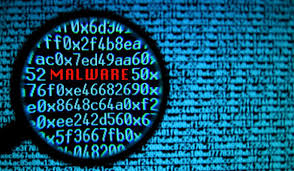 সবচেয়ে বেশি দেখা যায় যে সব ম্যালওয়্যার
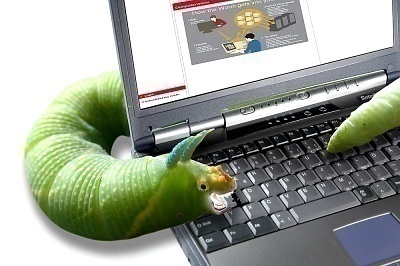 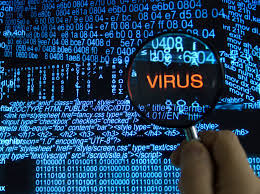 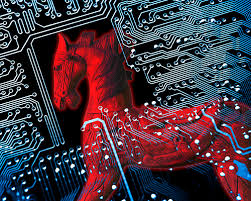 কম্পিউটার ভাইরাস
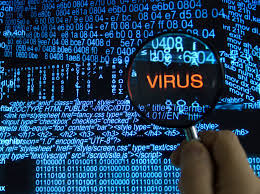 কম্পিউটার ভাইরাস হলো এমন ধরণের ম্যালওয়্যার, যা পুনরুৎপাদনে  সক্ষম  এবং এক কম্পিউটার থেকে অন্য কম্পিউটারে সংক্রমিত  হতে পারে।
কম্পিউটার ভাইরাসের প্রকারভেদ
বিশ্বের ক্ষতিকর কম্পিউটার ভাইরাস
ক্ষতিকর কম্পিউটার ভাইরাস থেকে নিস্কৃতির উপায়
কম্পিউটার হ্যাকিং
হ্যাকিং বলতে বুঝায় সংশ্লিষ্ট কর্তৃপক্ষের বা ব্যবহারকারীর বিনা অনুমতিতে তার কম্পিউটার সিস্টেম বা নেটওয়ার্কে প্রবেশ করা।যারা  এই কাজ করে থাকে তাদেরকে বলা হয় কম্পিউটার হ্যাকার।
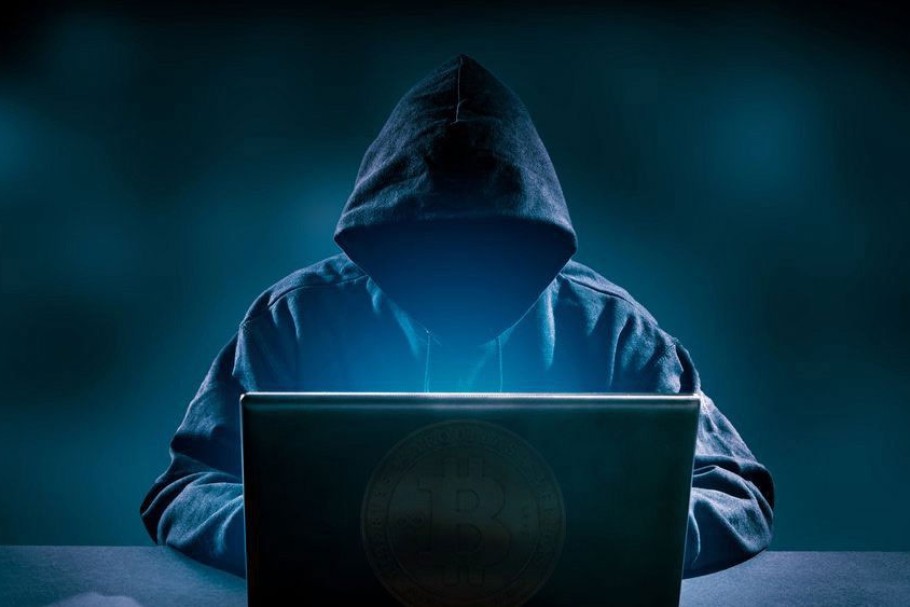 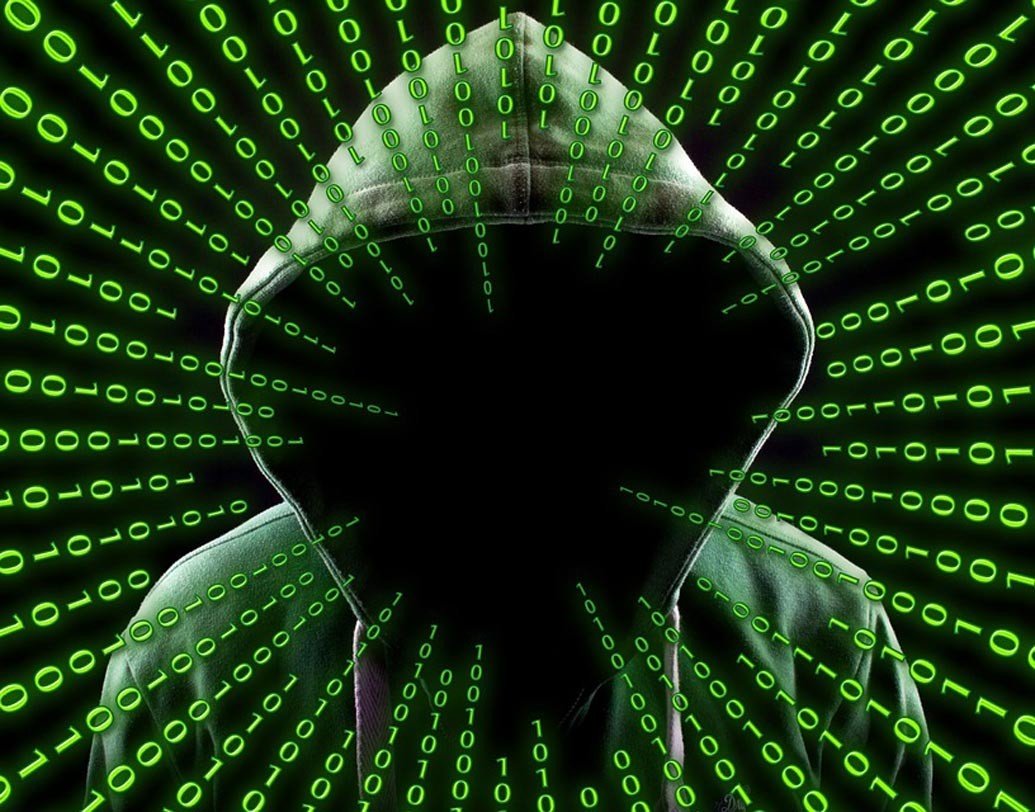 কম্পিউটার হ্যাকার-  এর প্রকারভেদ
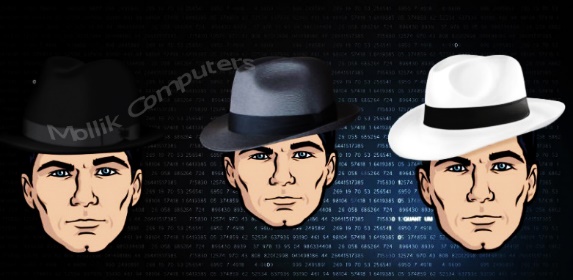 কম্পিউটারের নিরাপত্তা রক্ষায় করণীয় কাজ
কম্পিউটারে শক্তিশালী পাসওয়ার্ড ব্যবহার করা।
এন্টি-ভাইরাস ব্যবহার করা।
একটি শক্তিশালী পাসওয়ার্ড তৈরী
দীর্ঘ পাসওয়ার্ড ব্যবহার করা 
বিভিন্ন ধরণের  বর্ণ ব্যবহার করা
জটিল পাসওয়ার্ড ব্যবহার করা 
পাসওয়ার্ডের শক্তিমত্তা যাচাই করা
লগ আউট করা
পাসওয়ার্ড ম্যানেজার  ব্যবহার করা
নিয়মিত পাসওয়ার্ড পরিবর্তন করা।
দলীয় কাজ
ক্ষতিকর সফটওয়্যার বা ম্যালওয়্যার কম্পিউটারের কি কি ক্ষতি করে-বর্ণনা কর ।
মূল্যায়ন
১.হ্যাকিং কি ?
২.হোয়াইট হ্যাট হ্যাকারকে কেন এথিক্যাল হ্যাকার বলা হয়?
৩. ম্যালওয়্যার কত প্রকার ও কি কি ?
বাড়ির কাজ
ভাইরাস এবং ওয়ার্মের মধ্যে পার্থক্য লিখ ।
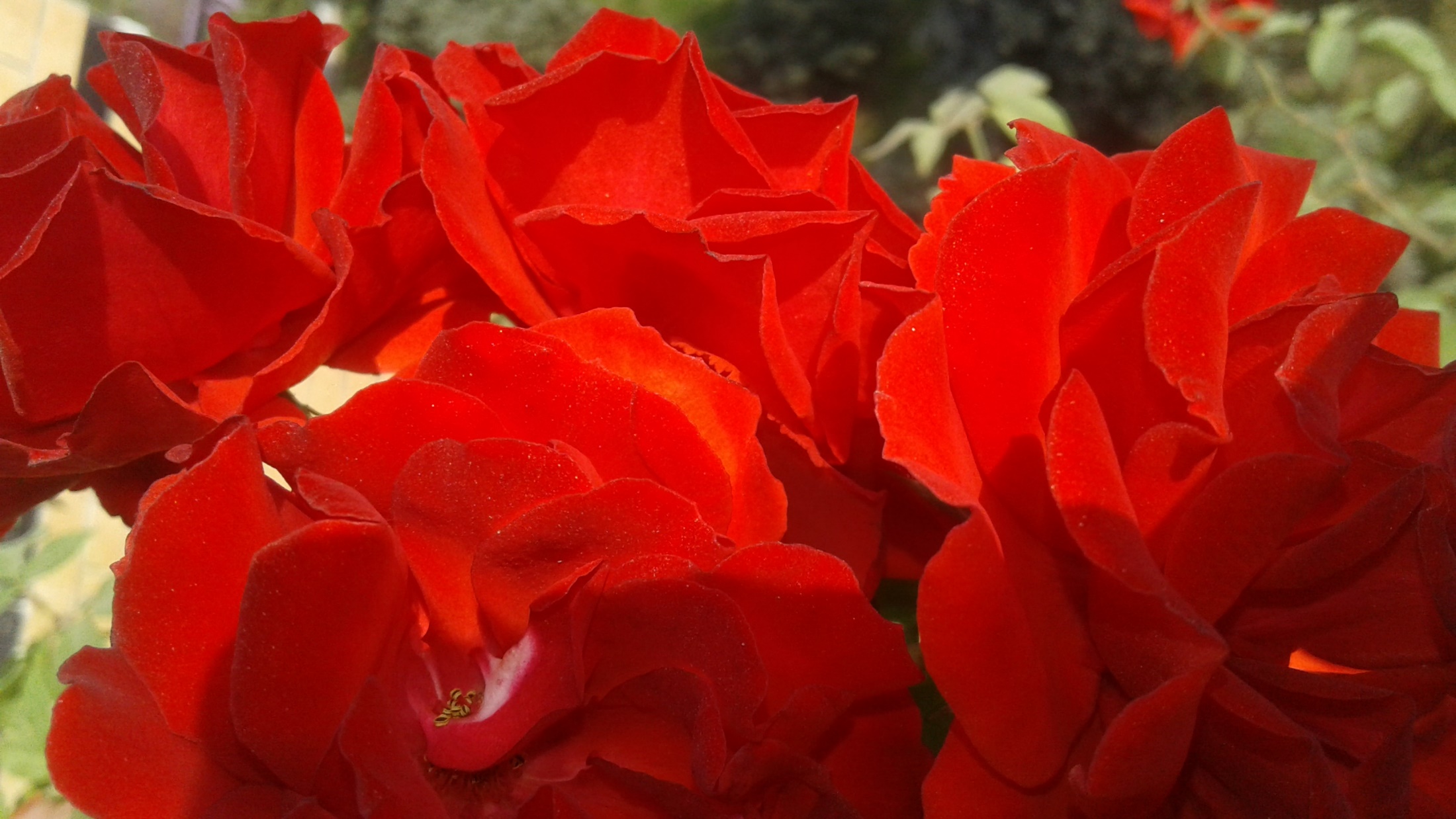 সবাইকে ধন্যবাদ